Document data model

Distributed systems architecture

Cloud | On-premises
Metadata of the change
1
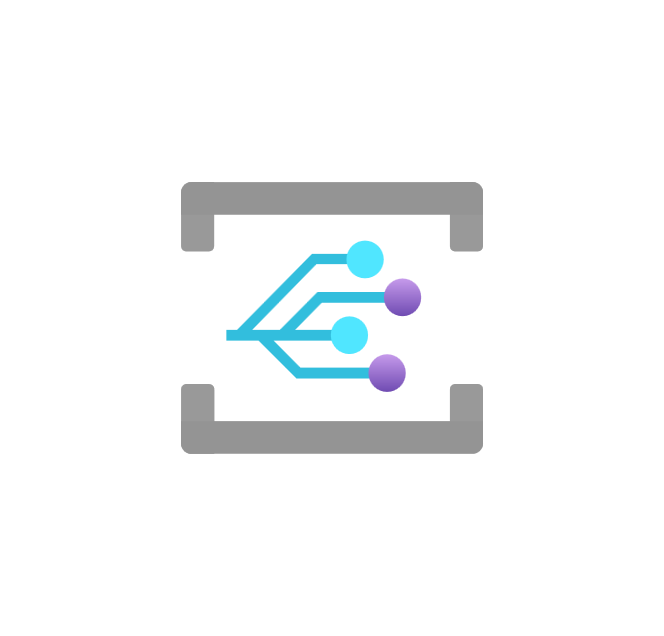 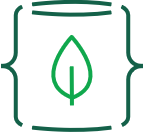 MongoDB Atlas on Azure as source
3a
2
BI tools
6
Custom trigger
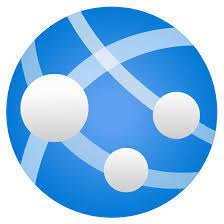 Change stream API
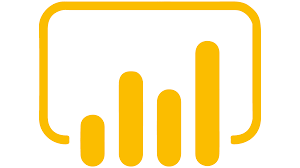 Storage
trigger
Event publisher
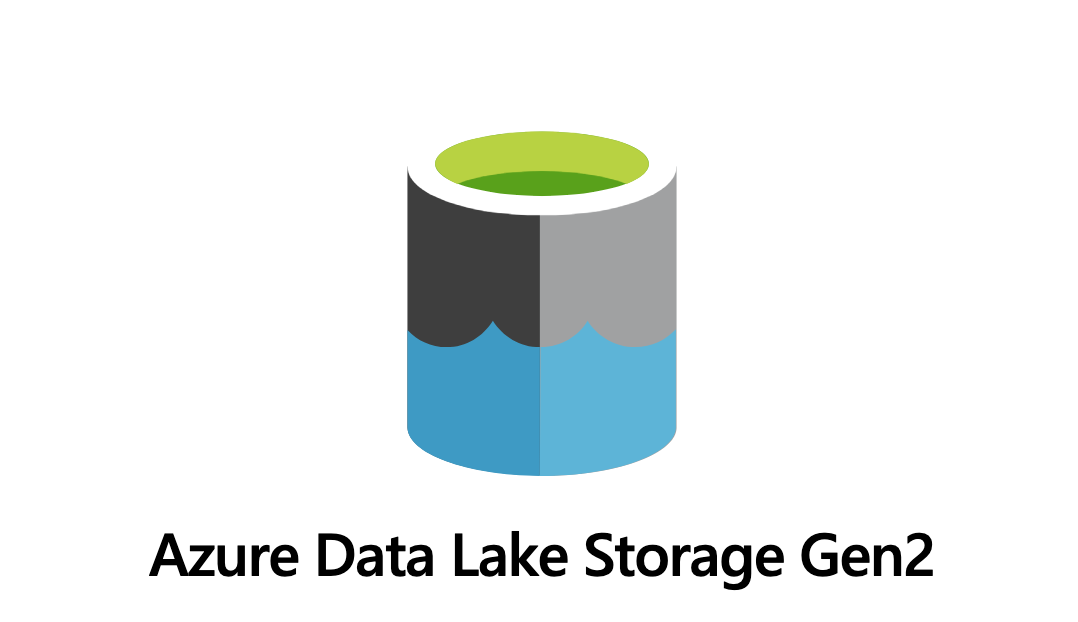 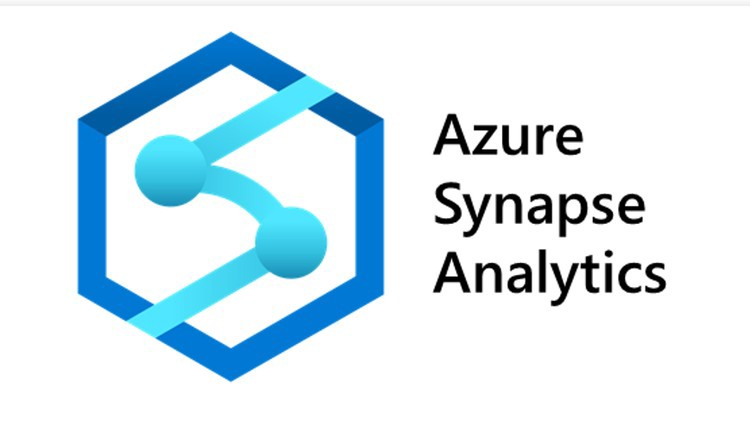 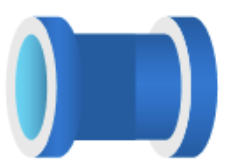 3b
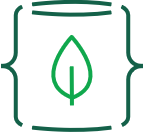 Azure Synapse Analytics pipeline
SQL pools/
Spark pools
Delta data
6
Atlas as sink
Real-time apps
5
4
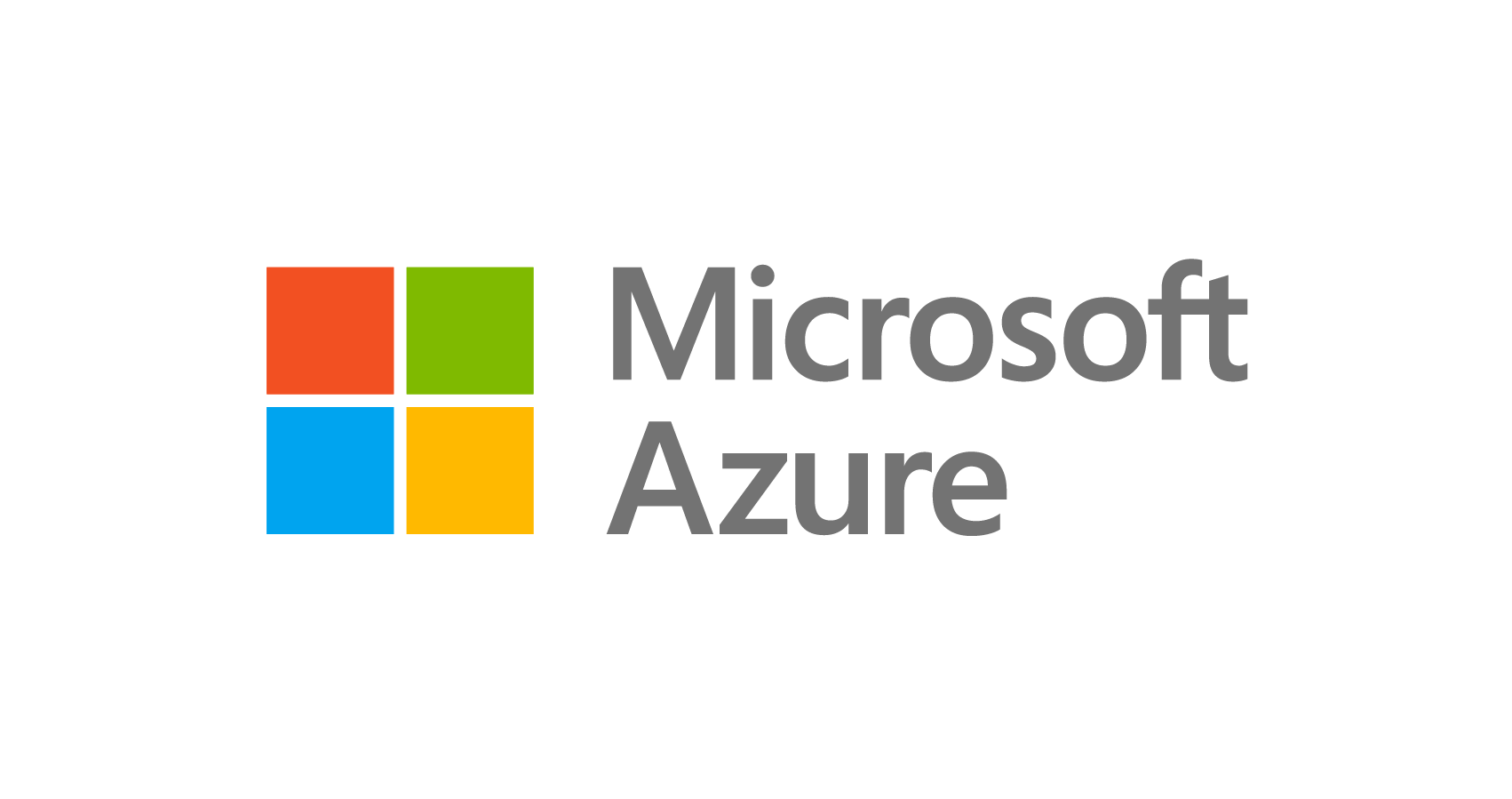 Synapse Studio
RDBMS
(tabular)
Enterprise data warehouse
Consumers
Document data model

Distributed systems architecture

Cloud | On-premises
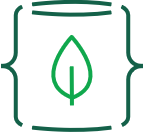 MongoDB Atlas on Azure
1
Machine learning
Consuming operational
apps and services
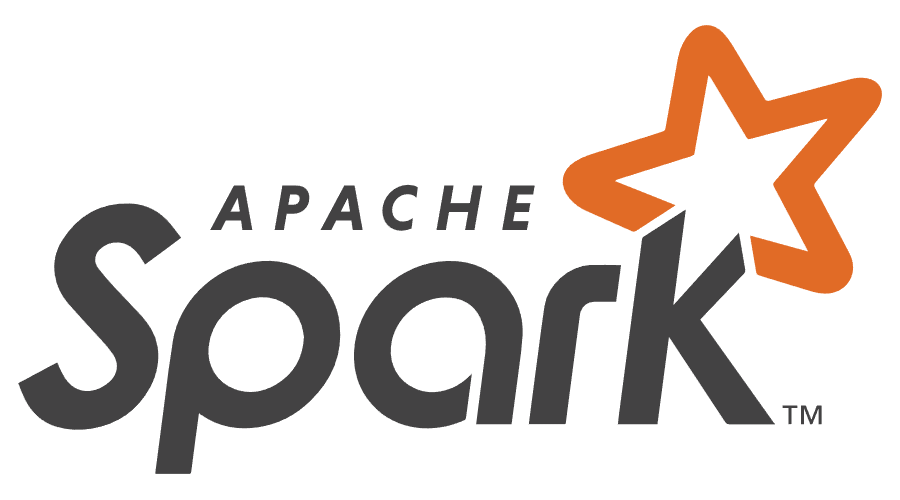 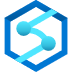 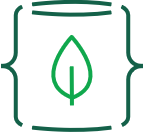 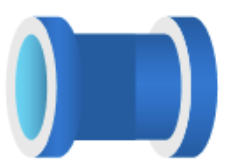 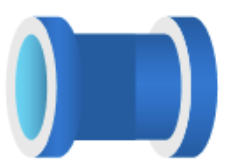 Big data analytics
Internal apps, customer-facing services, and APIs for third-party consumption – across any channel
MongoDB 
sink connector
MongoDB analytics 
store
SQL
MongoDB source connector
BI dashboard
Operational data 
layer
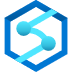 Azure Synapse Analytics
Logs
(unstructured)
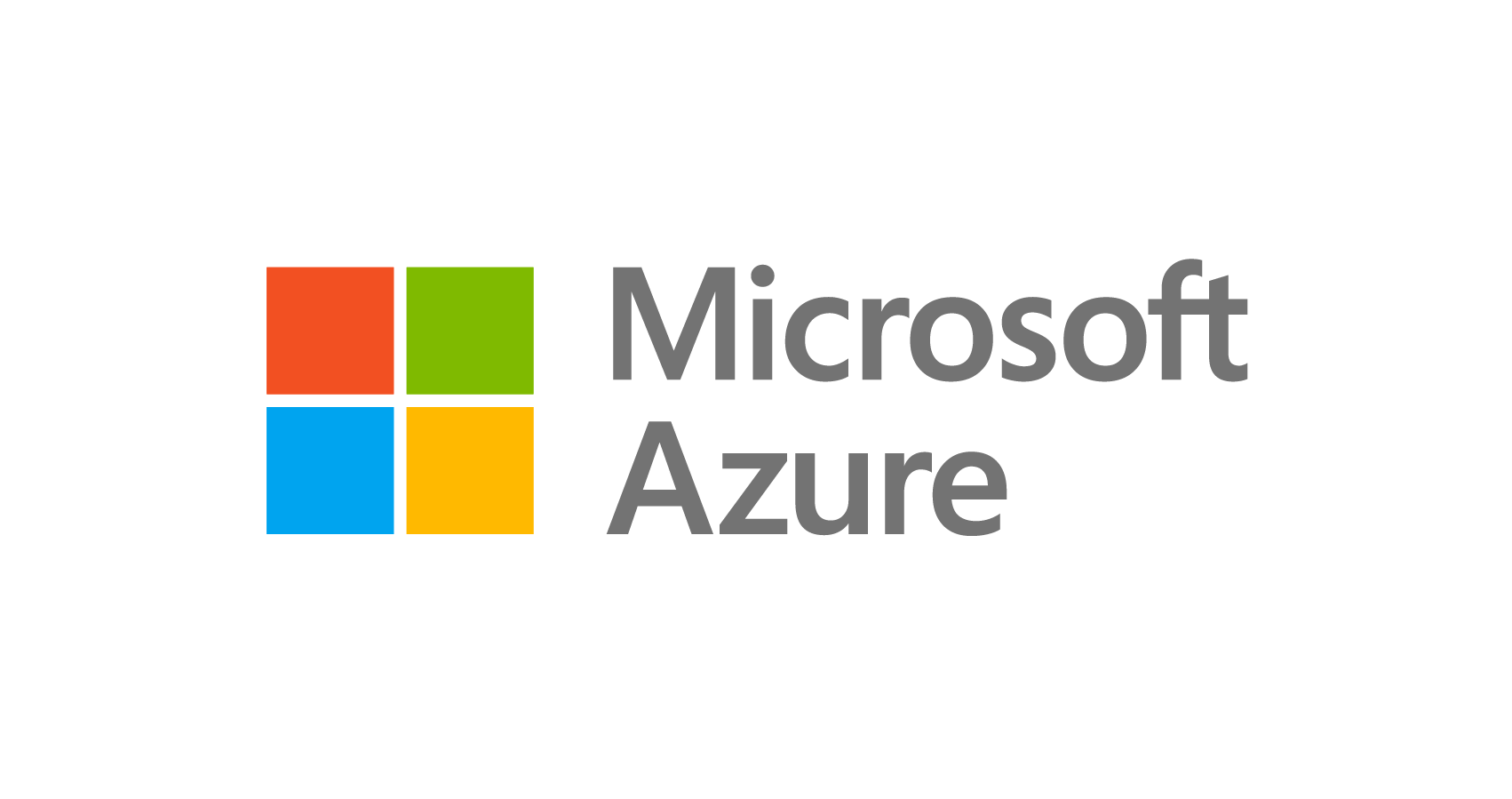 Azure Synapse - pipeline
Power BI analytics / dashboard
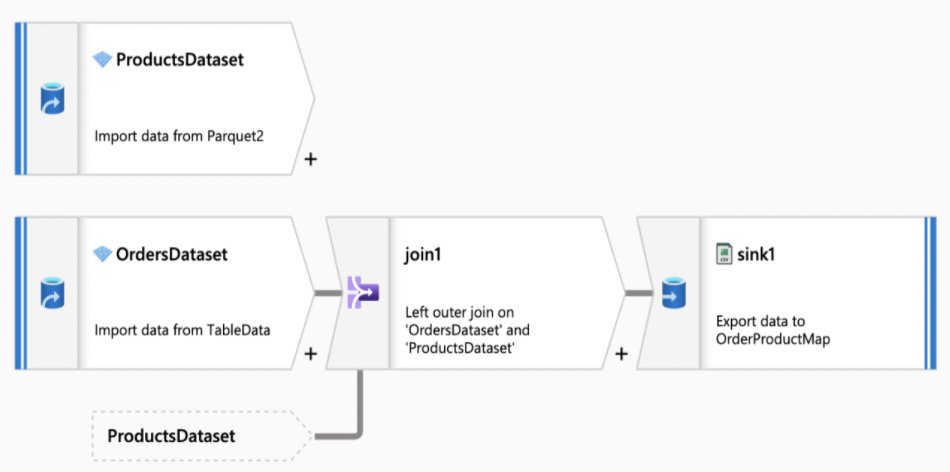 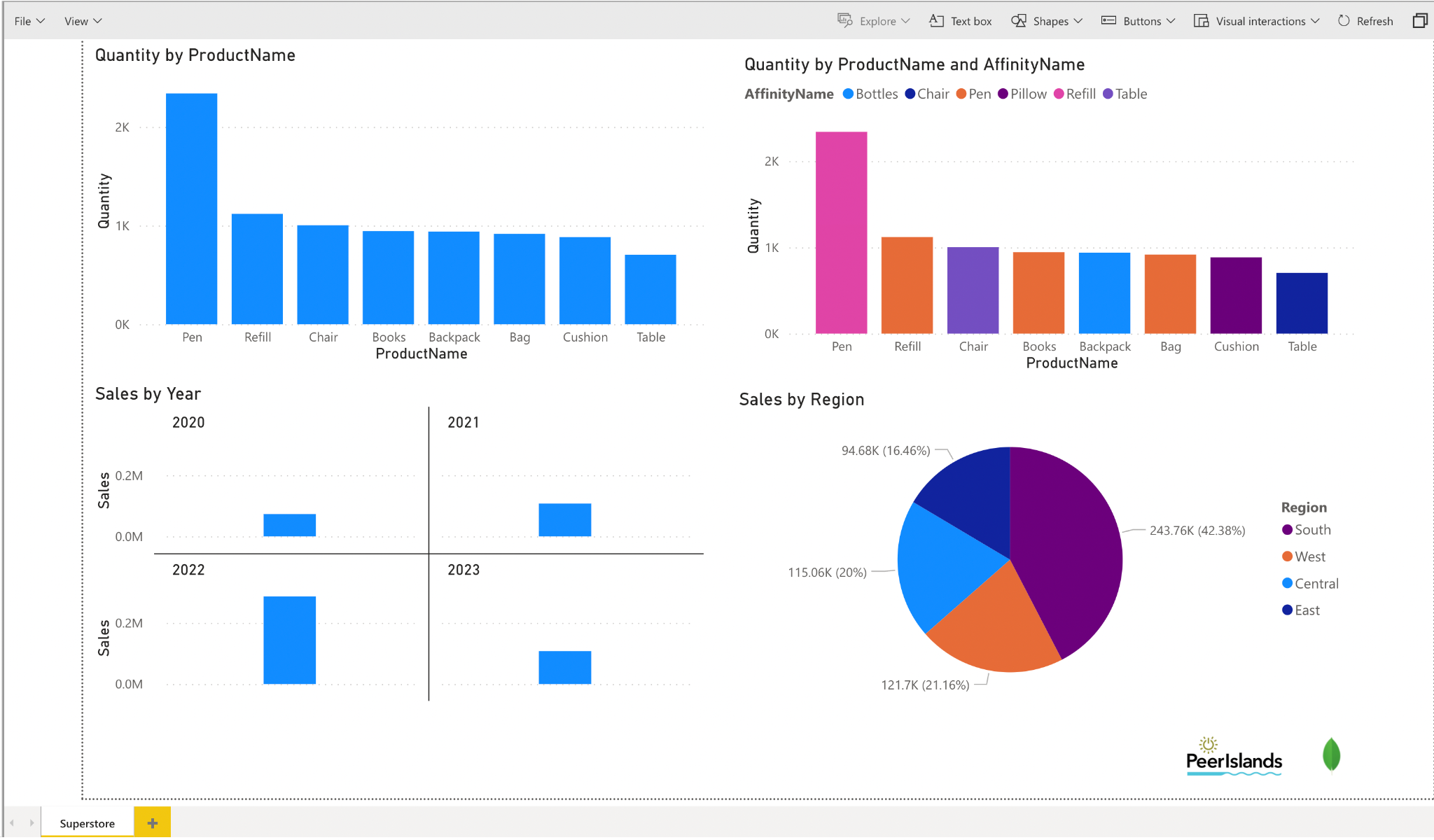 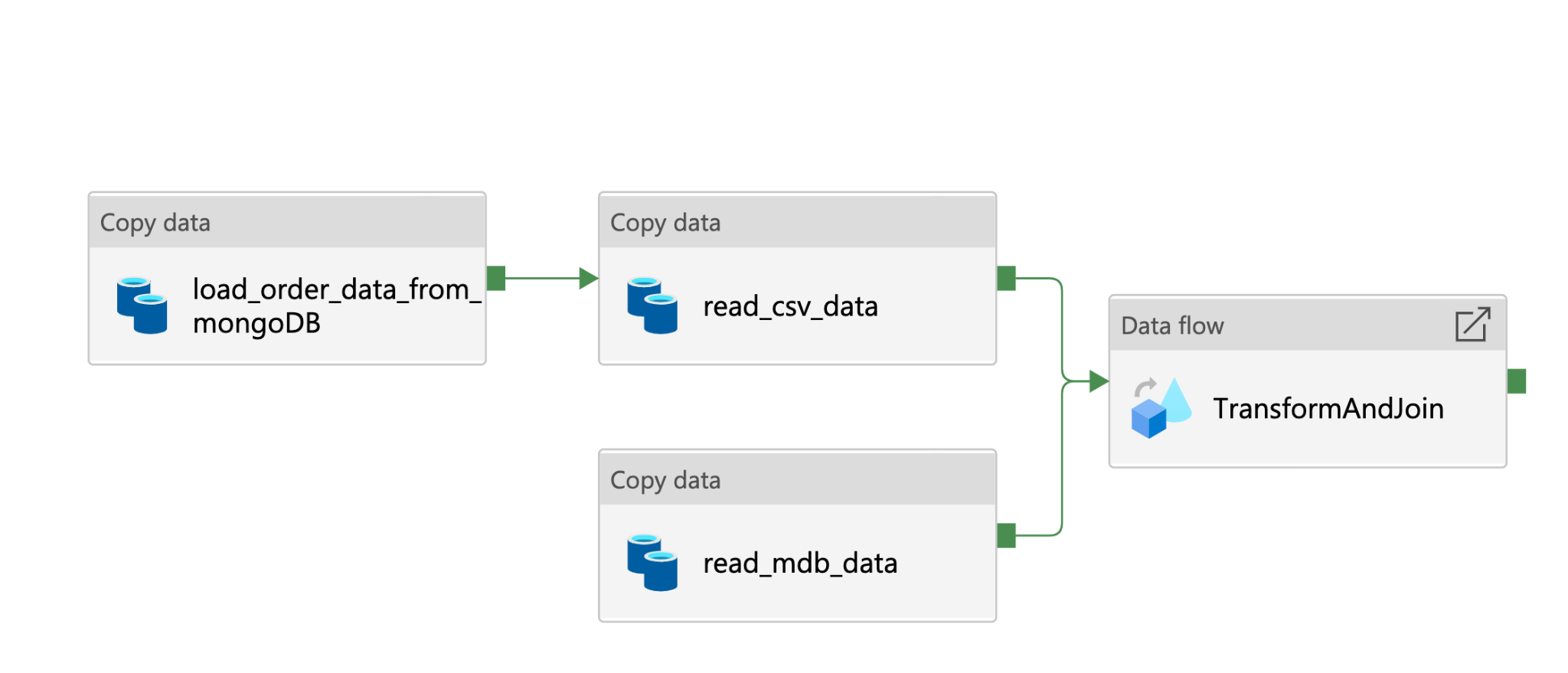 Azure Synapse - pipeline
PyCharm workflow
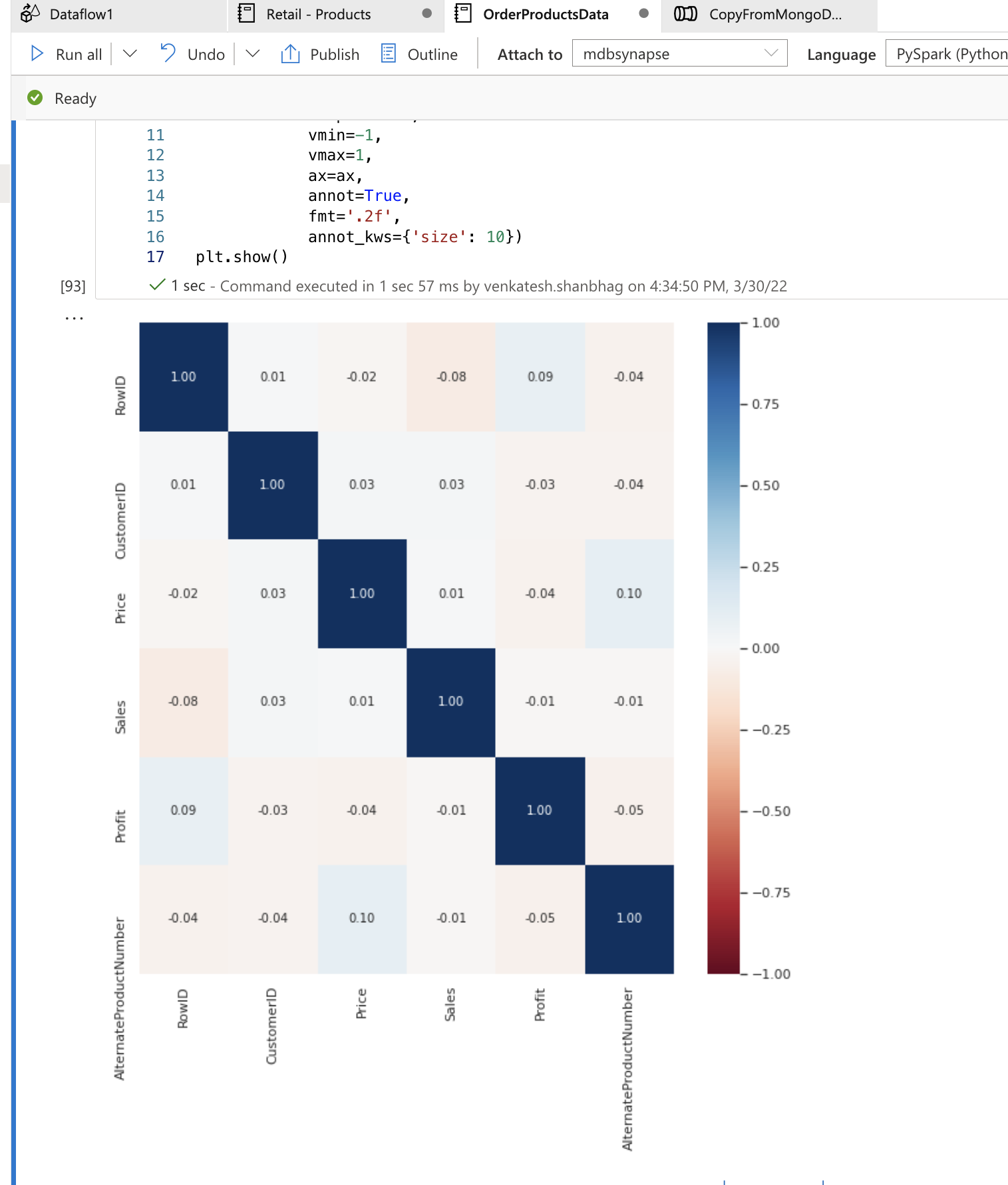